Flashcards for Atomic Structure II
Billiard Ball Model
Dalton’s Model
Plum Pudding Model
Thomson’s Model
+
-
-
+
-
+
+
-
+
-
Nuclear Model
Rutherford’s Model
-
-
+
-
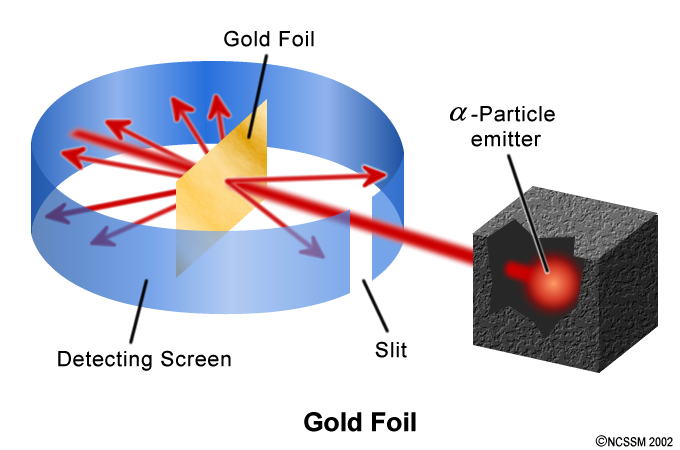 Rutherford’s Experiment
Source:  http://www.dlt.ncssm.edu/TIGER/chem1.htm#atomic
Most of the alpha particles went straight through.    Most of the atom is empty space.

Some of the alpha particles were deflected back.    The nucleus was tiny, but contained most of the mass of the atom.
Rutherford’s Experiment:  Results
Planetary Model
Bohr’s Model
Modern or Quantum Mechanical Model
Schrodinger’s Model
Source:  http://www.dlt.ncssm.edu/TIGER/chem1.htm#atomic
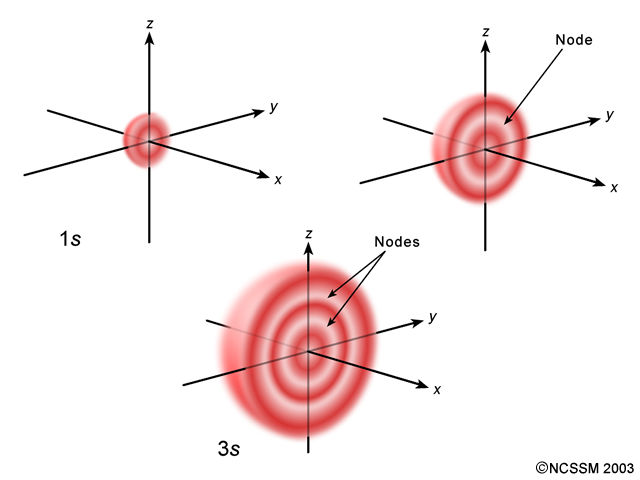 Electron treated as a wave.
Never know exactly where it is.
Modern Model (Schrodinger or Quantum Mechanical Model)
Ground state configurations found in reference tables.
Cannot be predicted.
Bohr Configuration
2 electrons in energy level 1
8 electrons in energy level 2
1 electron in energy level 3
Bohr Configuration of Na = 2-8-1
+11
Bohr Diagram of Na
Electron(s) in outermost orbit or shell
Valence Electron(s)
Nucleus + all innershell electrons:  Everything except the valence electrons
Kernel
Electrons are restricted to specific orbits or shells or principle energy levels.
Each shell holds a specific # of electrons.
Each shell has a specific energy & radius.
Energy of electron must match energy of shell.
Bohr Model
Maximum Capacity of Bohr Levels
2
8
18
32
2n2
Bohr model
Every electron is in the lowest available orbit.
Ground State
Ground state configuration of Cl
2-8-7
Ground state configuration of O
2-6
2-8-18-8
Ground state configuration of Kr?
Shell #
Principle Energy Level?
Bohr model
An electron has absorbed heat, light, or electrical energy and moved to a higher energy level.
Unstable.  Returns to ground state quickly by emitting a photon.
Excited State
An excited state of O
2-5-1
An excited state of Li
2-0-1
Spectrum produced by holding a prism in sunlight.  Contains light at every wavelength.

Rainbow
Continuous Spectrum
Visible light produced by electrons in atom returning to ground state:  light of only a few wavelengths is present.

Each element has a unique bright line spectrum.  Used to identify elements.

Wavelengths of bright lines correspond to difference between energy levels.
Bright Line Spectrum
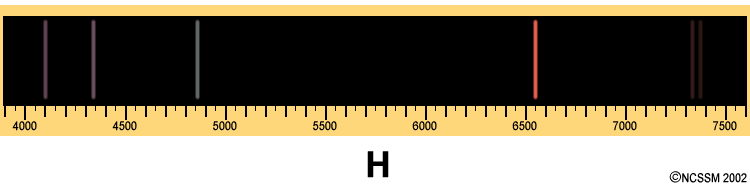 Source:  http://www.dlt.ncssm.edu/TIGER/chem1.htm#atomic
Excited state
E3
E2
Ground state
h
E1
Absorbtion of Energy
Excited state
h
E3
E2
Ground state
E1
Emission of Energy
Modern Model
Region of space that holds 2 electrons.
Has a specific energy.  Shapes vary.
Orbital
Represents an electron dropping to a lower energy level, releasing energy in the process.
E2
E1
The energy of the photon matches the difference, E2 – E1, between the levels.
Atom that has gained or lost electrons and so carries a charge.
Ion
Atom that has lost electrons.
Positive Ion
Atom that has gained electrons.
Negative Ion
Shows the valence electrons.
Arranged as dots around the  symbol.  Max of 2 per side.  Don’t double up until they have to.
Lewis Diagram
.
.
Ca
Lewis Diagram of Ca
Bohr configuration is 2-8-8-2.
[Ca]2+
No dots because the 2 valence electrons were removed.
Lewis Diagram of Ca2+
Bohr configuration is 2-8-8-0.
.
K
Lewis Diagram of K
Bohr configuration is 2-8-8-1.
[K]+1
No dot because the valence electron was removed.
Lewis Diagram of K+1
Bohr configuration is 2-8-8-0.
:
.
Cl:
:
Lewis Diagram of Cl
Bohr configuration is 2-8-7.
:
[:Cl:]-1
:
Lewis Diagram of Cl-1
Bohr configuration is 2-8-8.
:
.
S:
.
Lewis Diagram of S
Bohr configuration is 2-8-6.
:
:
[ S:]2-
:
Lewis Diagram of S2-
Bohr configuration is 2-8-8.
Process that releases energy.
Exothermic
Process that absorbs energy.
Endothermic
n = 1, the orbit closest to the nucleus.
Which Bohr orbit has the lowest energy?
The characteristic bright-line spectrum of an atom is produced by its
A)  Electrons absorbing energy
B)  Electrons emitting energy
C)  Protons absorbing energy
D)  Protons emitting energy